Welcome Parents and Students!!!
3rd Grade 2016-2017
Ava
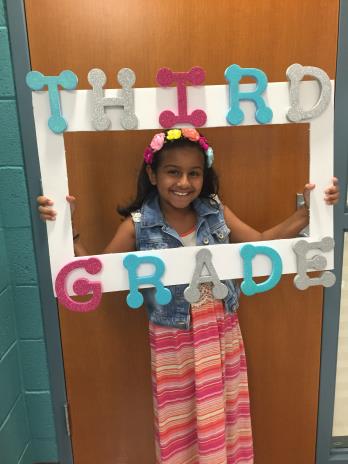 Houda
Nour
Mustafa
Muhammed S.
Masar
Elaina
Lamees
Roman
Louay
Ilianna
Anahid
Najla
Reda
Ahmed
Gabriel
Hamza
Mahdi
Ava
Nabrisa
Alexia
Hussein
Mohamed
Paris
Hashem
Ritsa
Mohamed
Dema
Adam
Mohammed
Mellak
Mrs. Attia
Mrs. Attia
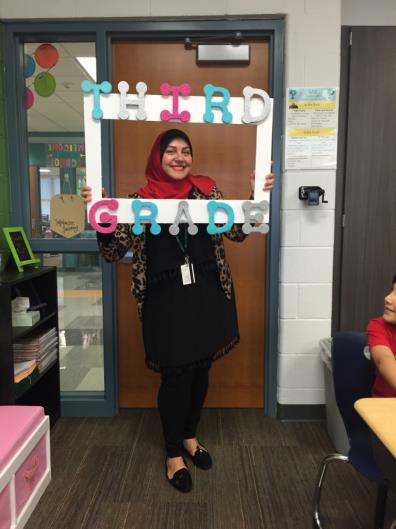 Enjoying our Jitter Juice
It was delicious!
Thank you for visiting our classroom!! 
Mrs. Attia’s 
3rd Grade Rock Stars